HEAD NECK CANCER- AWARENESS DRIVE
Dr. Swati Lambor
Consultant ENT, Head Neck Surgery
Manipal Hospital
Dona-Paula, Goa
What is a CANCER
Cancer is a class of diseases characterized by out-of-control cell growth.

Malignant tumors form when two things occur:

a cancerous cell manages to move throughout the body using the blood or lymph systems, destroying healthy tissue in a process called invasion.
that cell manages to divide and grow, making new blood vessels to feed itself in a process called angiogenesis.

When a tumor successfully spreads to other parts of the body and grows, invading and destroying other healthy tissues, it is said to have metastasized. This process itself is called metastasis, and is very difficult to treat.
What is a CANCER - video
Head Neck Cancers
Include a wide range of tumours occurring in several areas of head & neck region

Nasal cavity
Paranasal sinuses

Mouth/ Oral cavity

Voicebox/ Larynx

Pharynx – nasopharynx –oropharynx –hypopharynx

Salivary glands- Parotid –Submandibular –Sublingual

Thyroid cancers

Skin malignancies
Head Neck Cancers- Anatomy
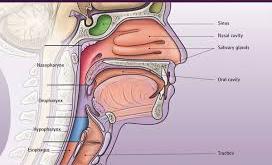 Head Neck Cancers- Anatomy
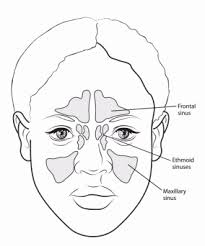 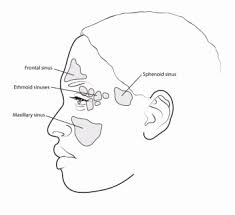 PARANASAL SINUSES
Head Neck Cancers-Anatomy
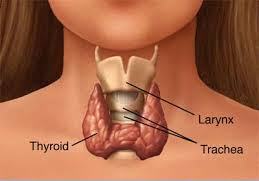 SALIVARY GLANDS
THYROID GLAND
Some statistics…
In UK : 5-10%
	Indian subcontinent : 45% of all malignancies

Men are 2-3 times more commonly affected than women.

98% of patients are >40 years of age.

15% will have another cancer in nearby area.
	10-40% will develop second cancer later
What is special about HFN cancers?
Better patient outcome (prognosis) if diagnosed at an early stage, esp. thyroid tumours.

Affect 3 most important functions
Breathing
Swallowing
Voice

Obvious deformity after treatment.

Many are preventable.
CAUSES
Causes
Smoking and smokeless tobacco use
Alcohol
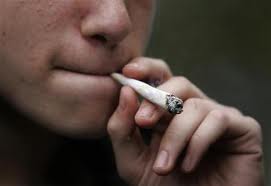 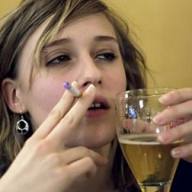 Causes
Viruses – Human Papilloma Virus (tonsil),    		 	Epstein-Barr virus (nasopharynx)
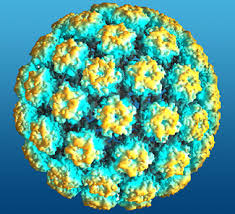 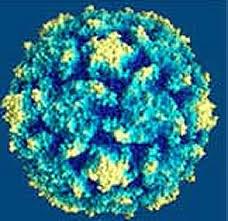 HPV
EBV
Causes
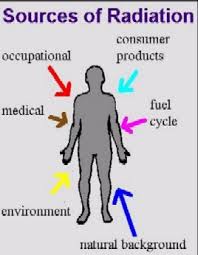 RADIATION EXPOSURE
Causes
WOOD DUST EXPOSURE
Causes
Diet – nasopharynx, thyroid
Chemical exposure- Nickel, Chromium, Radium
Poor dental hygiene, sharp teeth
Sunlight exposure- skin 


Genetic susceptibility
Types of HFN cancers
Squamous cell carcinoma
Adenocarcinoma
Adenoid cystic carcinoma
Lymphoma
Melanoma
Basal cell carcinoma
Sarcomas
Symptoms and signs
Symptoms one must not ignore
Mouth

White/red patch- gums, tongue, inside of cheek
Swelling of the jaw
Bleeding from mouth
Pain in mouth
CA OF LIPS
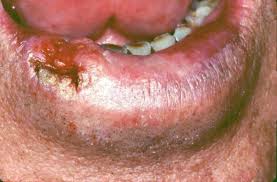 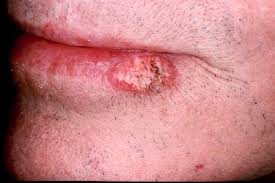 CA BUCCAL MUCOSA
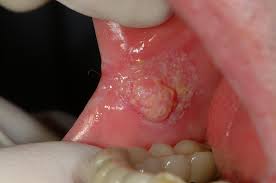 CA TONGUE
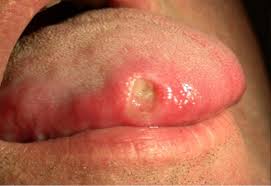 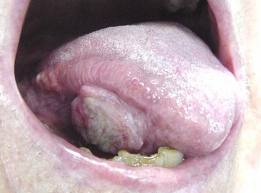 CA OF JAW
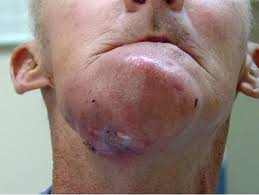 Hidden areas
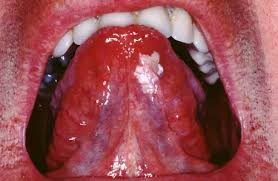 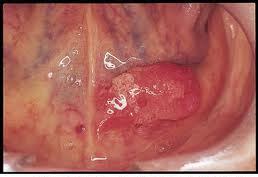 Hidden Areas
CA HARD PALATE
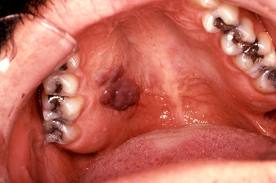 Symptoms
Nasal cavity/ sinuses

Blocked nose
Bleeding from nose
Persistent nasal discharge, blood stained

Headaches
Displacement of eye/ watering/ visual impairments
Swelling of cheek
Numbness over face
Loose upper teeth/ ill-fitting dentures
Nasal examination
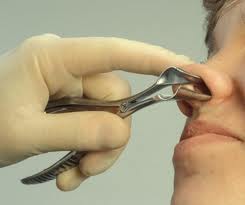 SPECULUM
NASAL ENDOSCOPY
Tumours of Nose & Sinuses
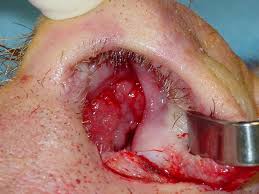 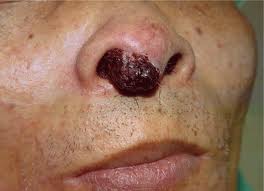 Tumours of sinuses
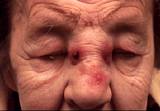 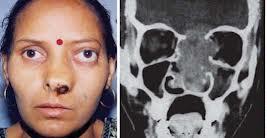 Tumours of sinuses
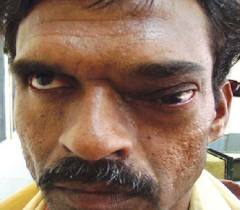 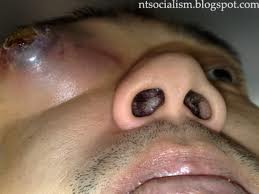 Tumours of sinuses
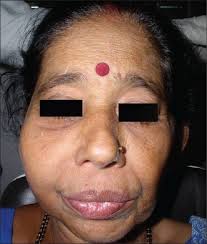 Symptoms -Pharynx
Tumour of nasopharynx
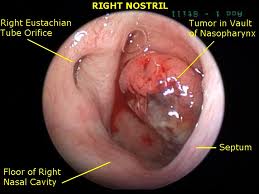 Symptoms -Pharynx
Oropharynx cancers
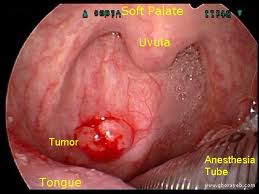 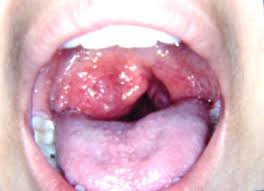 Symptoms -Pharynx
Hypopharynx/ laryngopharynx Examination
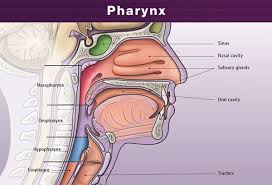 Hypopharynx/ laryngopharynx Examination
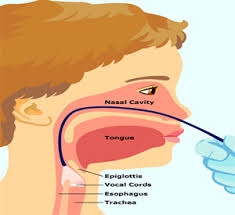 RIGID SCOPE
FLEXIBLE SCOPE
Hypopharynx/ Laryngopharynx
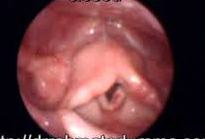 PYRIFORM FOSSA CA
POSTCRICOID CA
Symptoms-Voicebox/ Larynx
Hoarse voice
Difficulty in breathing

Difficulty in swallowing, 
Hot potato speech
Neck swelling
Cancers of voicebox
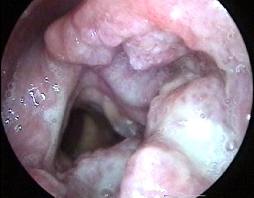 Cancers of voicebox
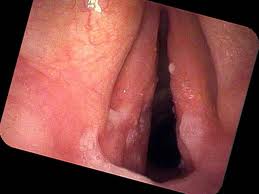 Cancers of voicebox
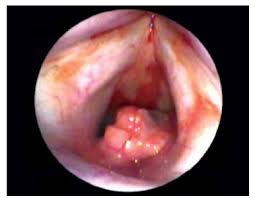 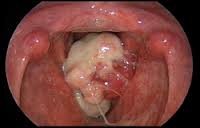 Symptoms-Salivary gland
Swelling under the chin or around the jawbone 
numbness or paralysis of the muscles in the face
pain in the face, the chin, or the neck that does not go away.
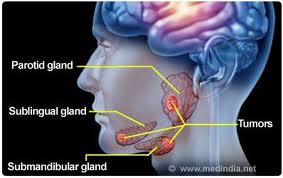 Salivary Gland tumours
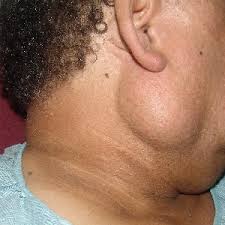 PAROTID GLAND
Salivary Gland tumours
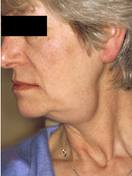 SUBMANDIBULAR GLAND TUMOURS
Thyroid gland
Swelling in neck
Commoner in females
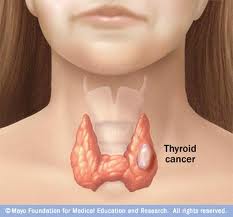 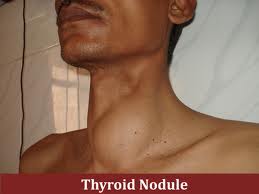 Skin cancers
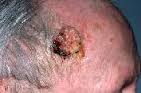 Nonhealing ulcer
Enlarging skin mole/ naevus
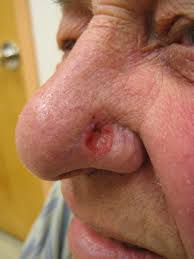 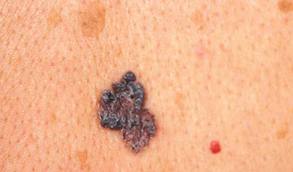 Symptoms of spread - Neck
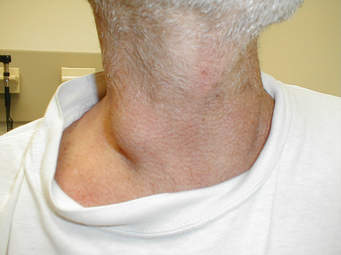 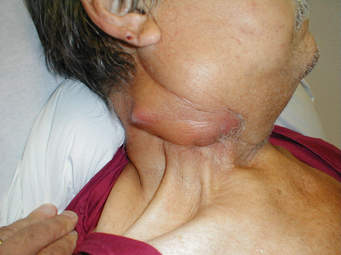 Symptoms of spread - Organs
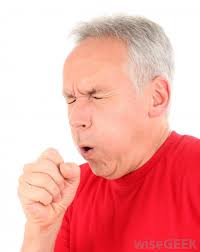 Symptoms of spread
Lungs
Cough, hemoptysis


Liver
Pain in abdomen, jaundice
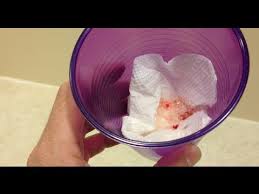 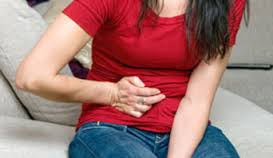 Symptoms of spread
SPINE
Bone pains
BRAIN
Seizures, paralysis,headache
To summarise the warning signs
Sore in mouth
Pain in throat
Difficulty in swallowing/ breathing
Change in voice
Loose dentures/teeth
Nasal block/ bleeding from nose
Lump/ mass in neck
Weight loss
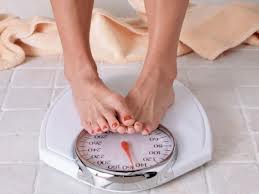 What does the doctor do?
Physical examination

Investigations

Treatment options
Investigations
Investigations
Biopsy of growth/ FNAC
Blood tests
Radiological inv- USG, CT scan, MRI scan, PET scan

Aim of inv:
Identify the type of tumour
Stage the tumour- assess spread
Find the tumour
Fitness to undergo treatment
Investigations
NECK USG
Investigations
CHEST XRAY
Investigations
Investigations
NECK LN METS
Investigations
LIVER METS
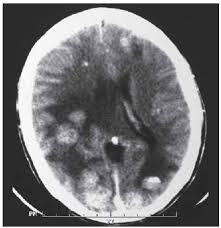 BRAIN METS
Investigations
MRI
Investigations
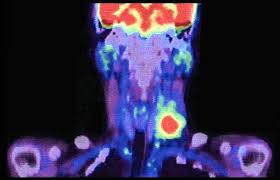 PET SCAN
Investigations
PET SCAN
Treatment
Treatment
Surgery

Radiation therapy

Chemotherapy 

Combinations
Surgery
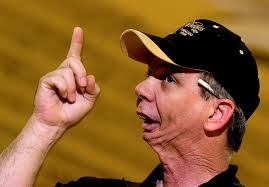 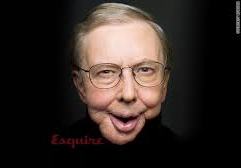 Radiotherapy
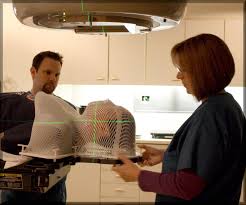 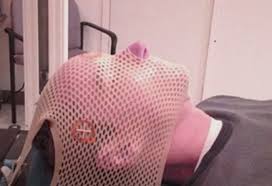 Chemotherapy
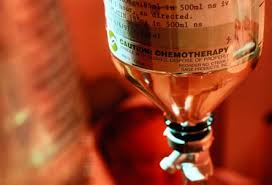 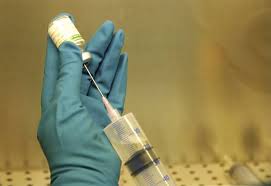 Future advances in treatment
Minimally invasive surgery

Robotic surgery

Tissue bioengineering
Prevention of cancer
Avoid tobacco and alcohol.

Use of ventilators, industrial mask filters, protective clothing recommended for occupational exposure.

Diet rich in fruits and vegetables give valuable antioxidants.
	Iodine rich diet for thyroid cancer prevention

Avoid midday sun
Take home message
Many head neck cancers are preventable.

Regular checkup is helpful.

Do not ignore the warning signs.

A healthy balanced diet should be the aim.
Thank you